Validation of loads on OPIS Substructure
David Warner
Helena, MT
August 2011
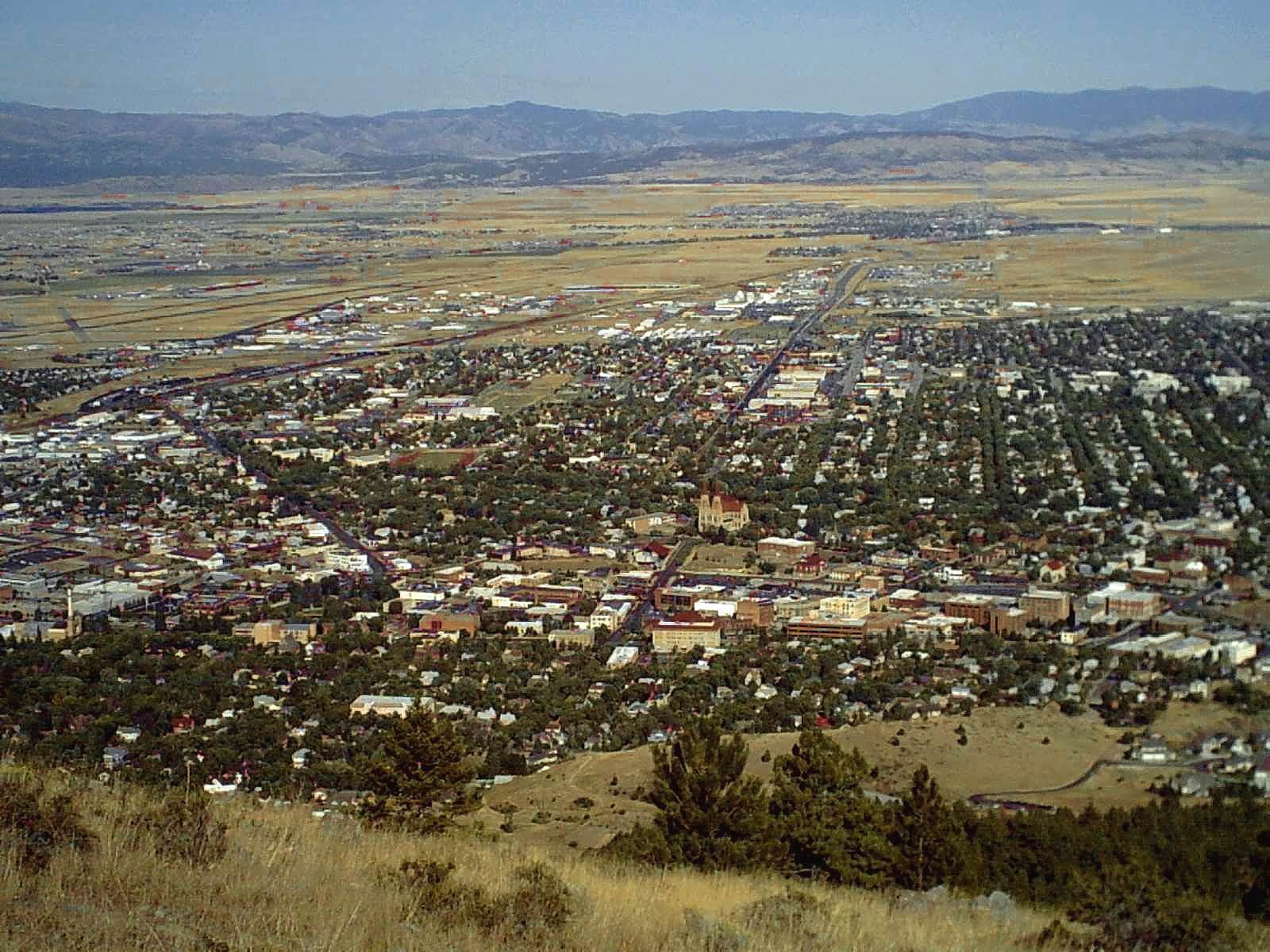 Opis SubstructurePeeling open the black box
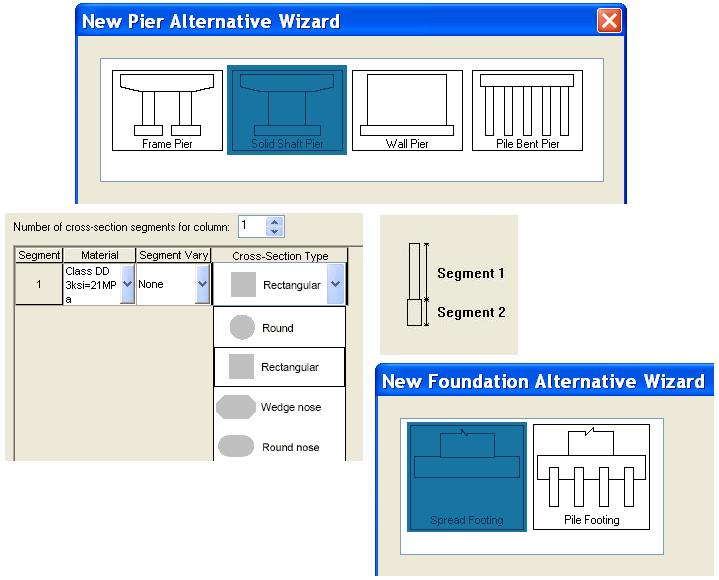 Hammerhead 





Single column






Spread footing
Confirming Loads
I checked my coworkers pier design, then,
Another coworker and I discussed testing Opis Substructure.
Back in 6.0.

Modeling which follows is for a Spread footing, single column, hammerhead.
Blend of coworkers design and my checking techniques, then verified step by step in Substructure.

Help designers verify software
Ultimately the engineer’s responsible.
Objectives
Validation of Dead, then Live loads.
By these methods.
Substructure model assumed complete.  Loads confirmed only.
Confirm self weights and superstructure DL’s
Compare DL by hand with OPIS.
When comfortable with DL, add in one lane of Live load.
Show HL-93 Truck pair plus lane by hand.
Add one lane Live load and gather spread footing pressure results. Service 1 limit state, DC, DW, LL (one lane), no other loads.  Compare results of OPIS and those by hand.
Familiarize
Show steps to reanalyze 
Show steps to spec check
Show where to find results
Substructures Superstructure connection
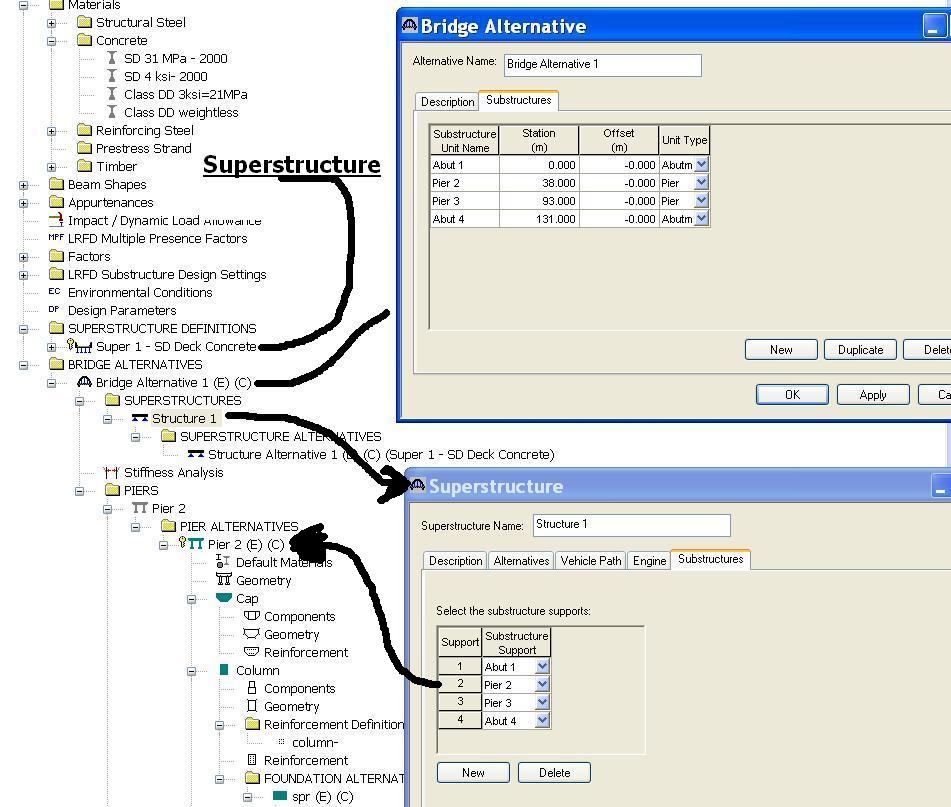 Top Down.

Substructure piers start in the Bridge Alternative

Abutments aren’t analyzed directly, but…

A pier with one very short span might imitate an abutment.
[Speaker Notes: Need opis superstructure span lengths at a minimum to define a substructure.  It’s the stationing of the superstructure spans which locates substructure piers.  

Notice Abutments aren’t even shown. 

We need to make a bridge alternative so a bridge will be rated from the bridge explorer, its here names and stations for substructures begin.]
Pier buttons
3D schematic
Many views.
Generate Model
Nodes, releases
Load Combinations
Service 1, Strength
Load Pallet
DC, DW, LL, etc.
Analyze Substructure
analyze
Spec Check
Populate checks
Substructure Tabular Results
customizable
View Analysis Output
Preformed reports
Spec Check Detail
recognizable
Buttons only visible with pier alternative highlighted.
[Speaker Notes: To the right of the word “Preliminary” and the eye glasses.  Highlight the pier alternative as pictured to make buttons appear.  

Glasses are short formed reports, like just development lengths in the cap.
3D schematic is detailed dimensioning and result views (next slide – Shear)
Generate model change number of points of interest, or fixity.
Load combinations, service 1 only in my presentation.
Load Pallete toggle use or don’t use loads, overrides defined.
Analyze substructure needed when anything could have changed at load.
Spec check populates tables of results with new loads and resistances
	if you’ve not changed a load, only say, rebar size, use spec check alone.
Substructure tabular results create and save report styles.  Extensive options here.
Spec check detail is what I’ll show you for my spread footing pressures.]
Pier geometry and DL’s
3-D Schematic button (previous slide) then click isometric view, and detailed dimensioning
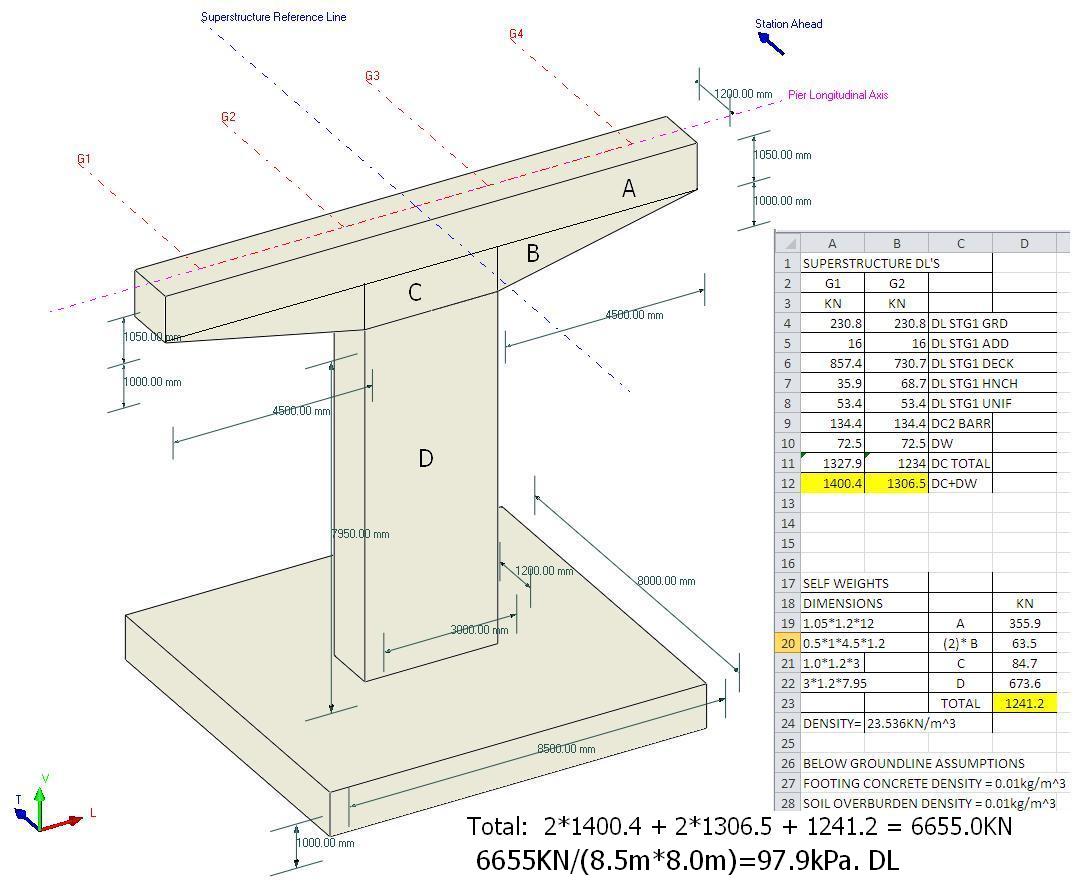 Super Dead Loads by hand. 

Girders, Deck, Additional, Self Weights.


table of DL’s of Superstructure 



then Substructure


Note DL and Pressure
[Speaker Notes: All the superstructure DL and substructure SW except footing self weight.   Yield the pressure on the footing bottom.  

Note:  ignoring footing concrete weight, and soil overburden weight, for model simplification.  

Options here include detailed dimensioning, Moment and shear results,]
Weightless concrete or soil
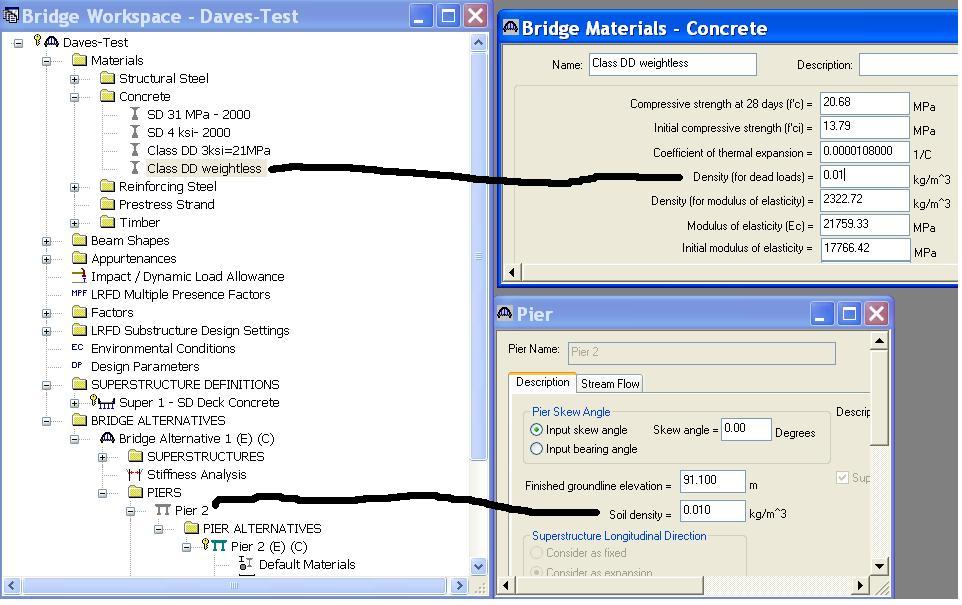 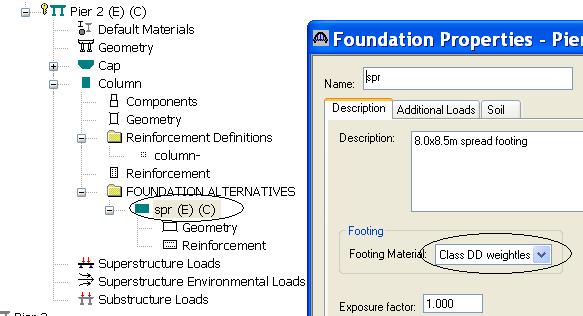 Start with few loads.  Add in more loads once confident of the results.
[Speaker Notes: Slowly add in loads as you want them to be part of your model.]
Load Palette
Turn off all but DC.
Verify
Add next
Verify
Repeat…               Gain model confidence.
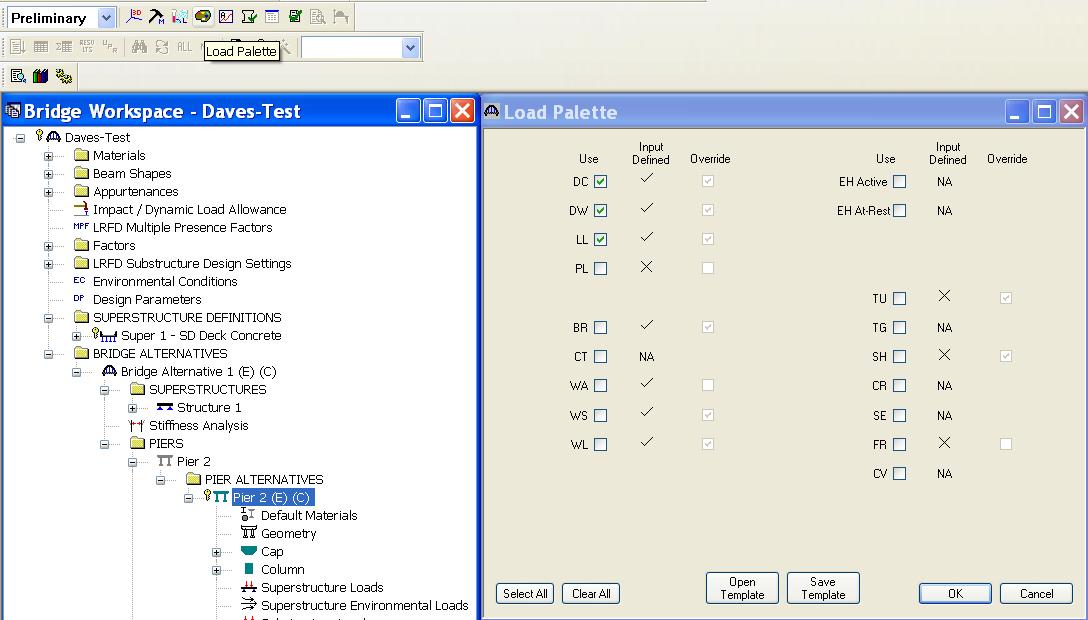 [Speaker Notes: DC includes Self Weight.  Depending on your design, it’s unlikely DC + DW will cause a moment.  

Good check, Do dead loads alone produce any moments?

Best to get comfortable with DC + DW before adding other loads.]
DL by Override
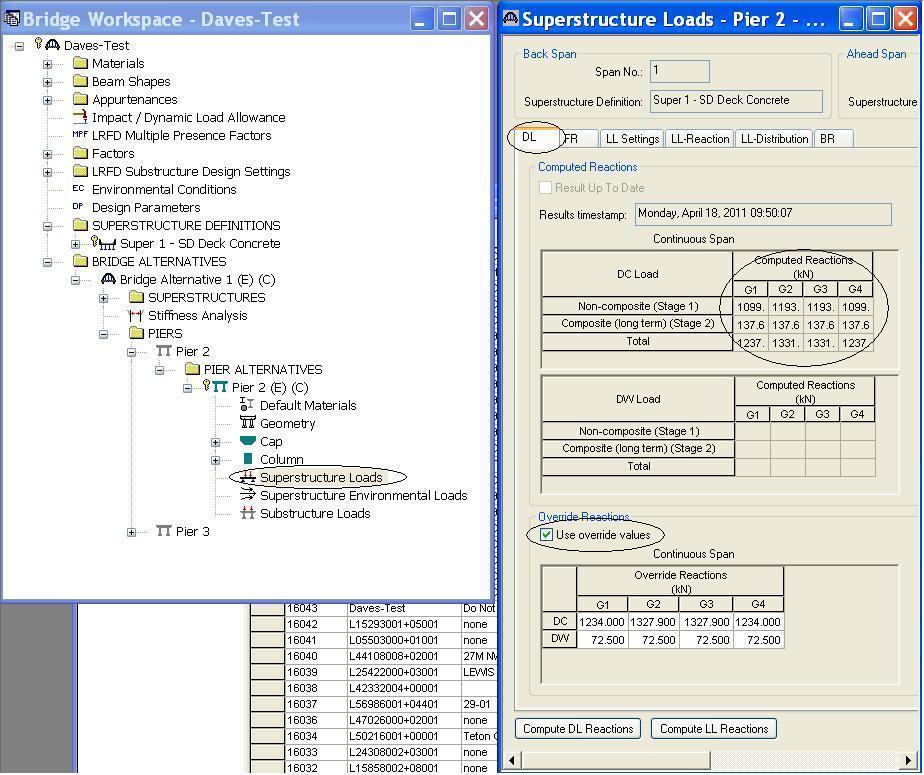 Time Stamp.

Dead loads from Opis Superstructure

If there’s 2 or more piers, they easily copy/paste.

Dead loads entered manually.  

Once Overrides verified; turn off.  Thus using Opis loads.
[Speaker Notes: Enter overrides, or From excel spreadsheet shown prior.  

Compute DL Reactions.  OPIS Super.  

Compute DL reactions will work only when all piers are defined.  If your piers are all similar copy/paste is really quick.]
Every step shown.
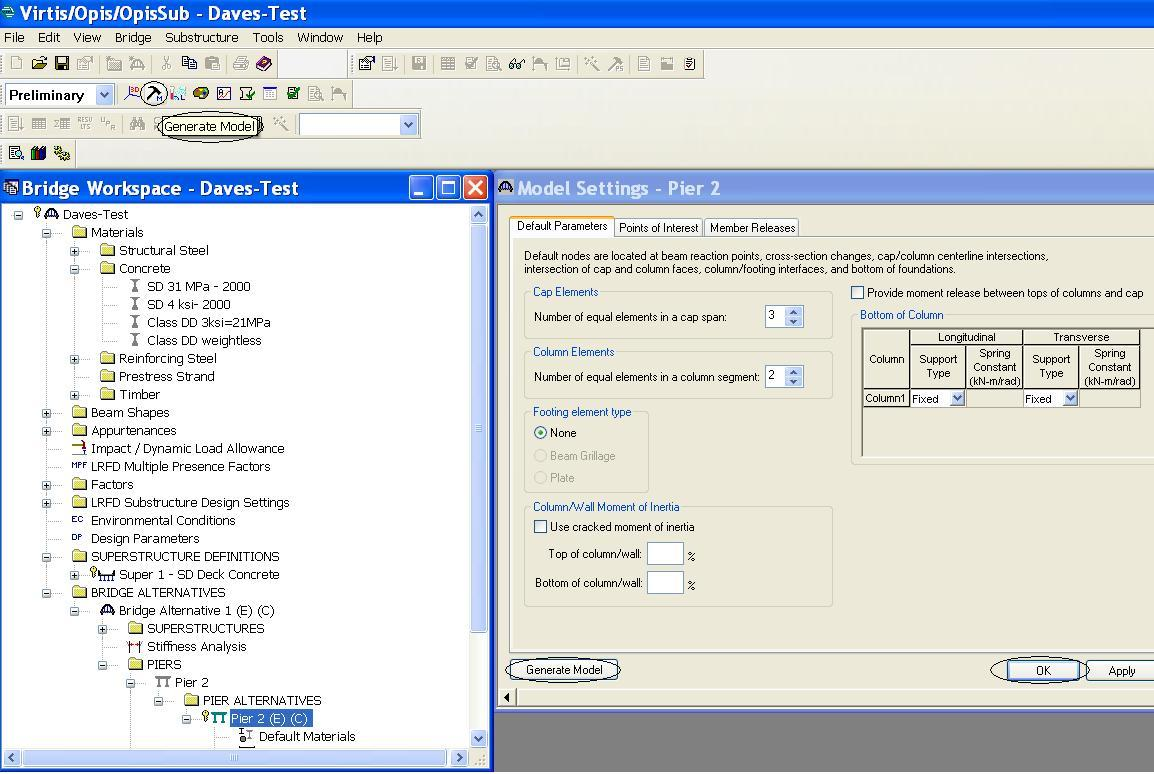 Generate Model, Generate model button bottom left, ok
Analyze Substructure, review any errors/warnings, continue analysis
Spec Check, continue with Spec Check (Loads same, only change is rebar?)
Review Results
Substructure Tabular Results  	  Spec Check Detail	      View Analysis Output
Everything + customizable	   Components 	       basic reports
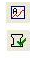 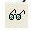 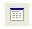 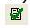 [Speaker Notes: This covers every base if loads and or dimensions have changed.  
2) Gathers load results.
3) Populated spec check, and tabled results.
4) 
a)Customizable templates.
b)Quick find for spread footing pressures.
c)May contain a your results in premade format (i.e. summary of cap reinforcement and development lengths at section change locations)]
DL only results
Remember Pier Geometry and DL sheet?

I know 97.9kPa and 6655KN are results.  

No moment = symmetry

gain model confidence

Turn off override DL, analyze again.
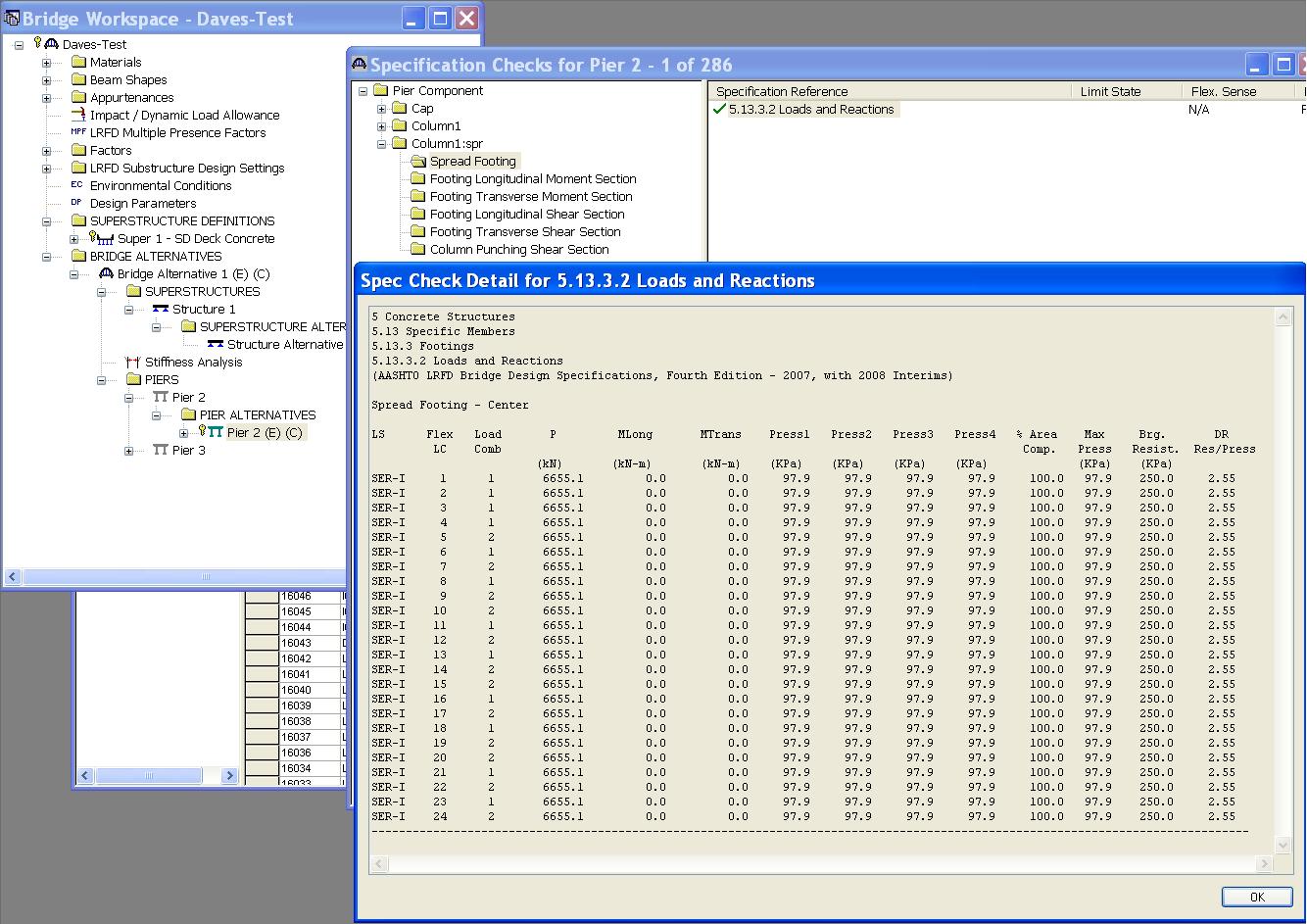 [Speaker Notes: Unlikely to be a moment associated with Dead Load and Self Weight only.

Mtrans Mlong zero.]
Dead loads DC, DW ok?
Dead loads
Correct moment
Correct axial
Additional dead loads?
Go back to add dead loads
Additional self weights
Soil
Move on to Live loads.
HL-93 Truck pair + Lanecontrols transverse moment at pier
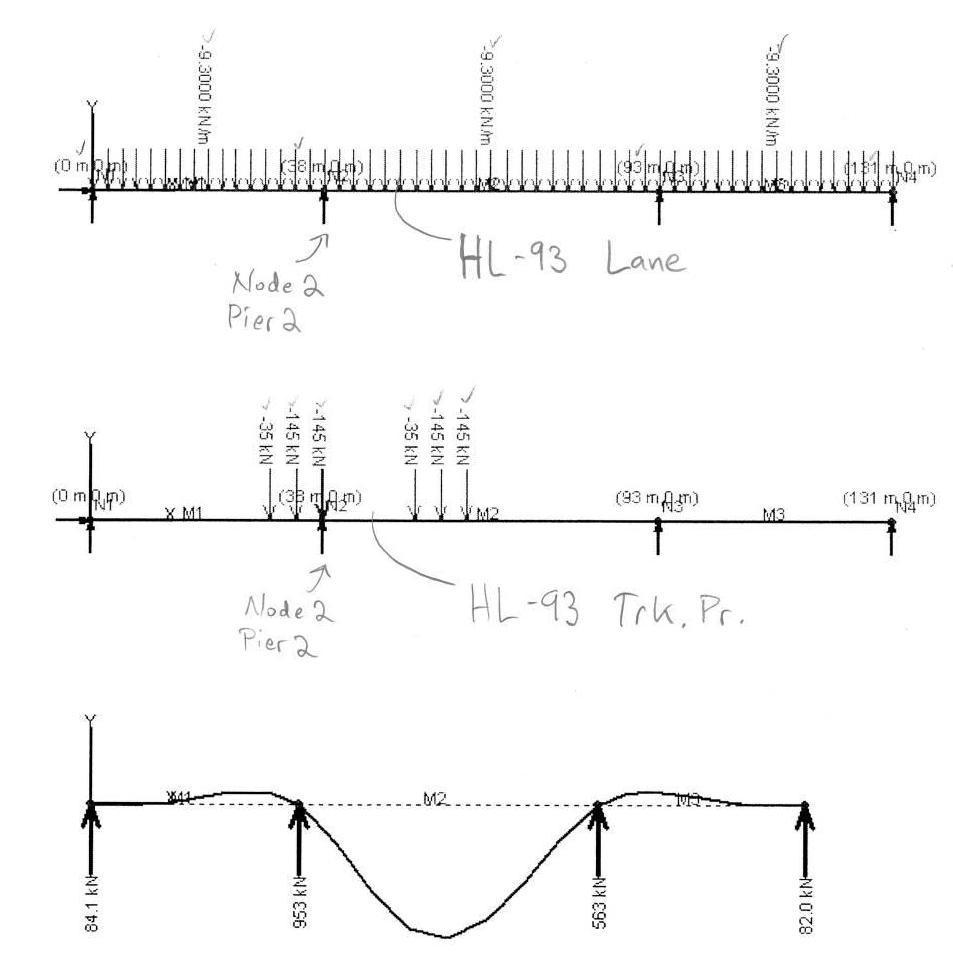 Unfactored lane
Unfactored truck pair
[Speaker Notes: The maximum live load at the pier is a truck pair plus lane load.  

Later we’ll add multiple presence factor.  

Perhaps this bridge is deflection controlled.]
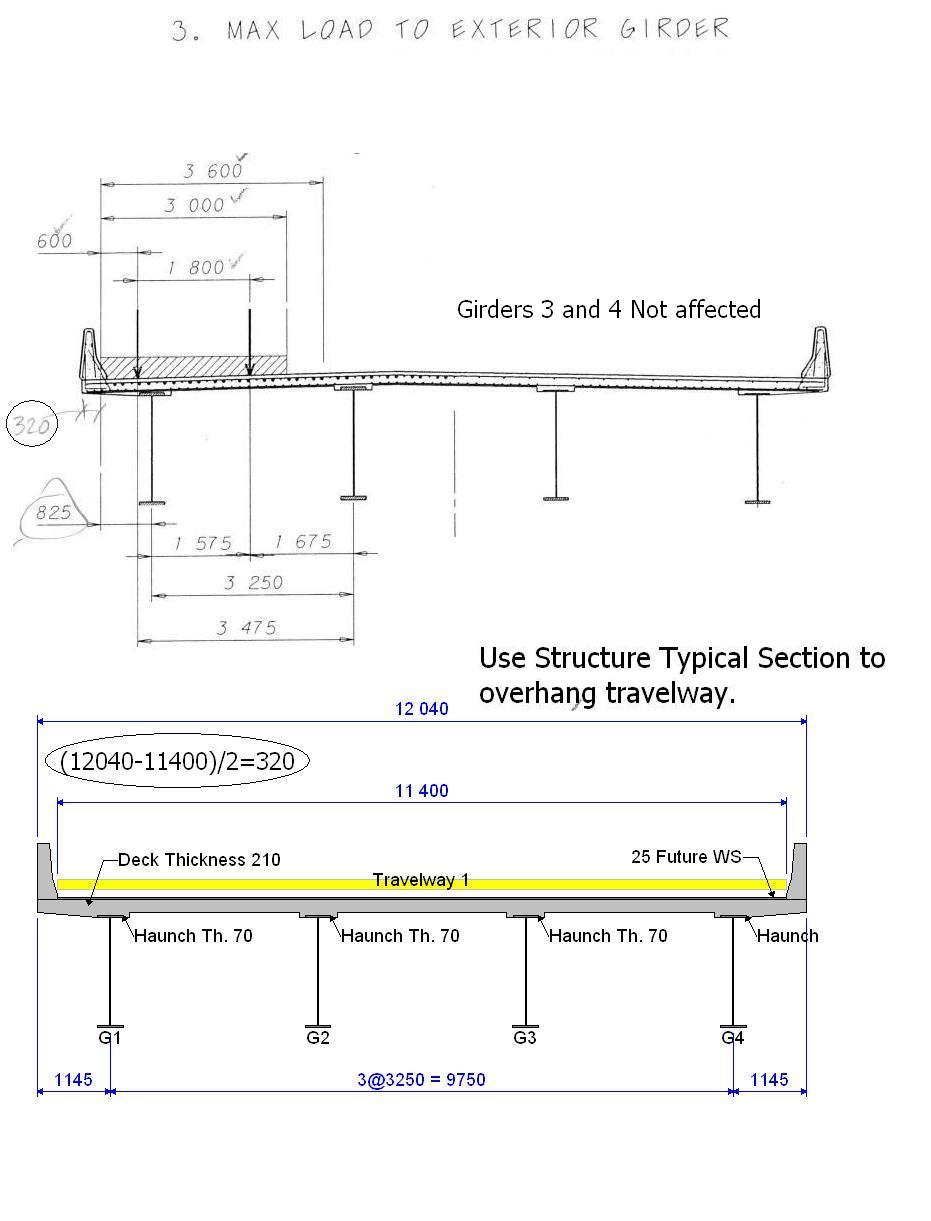 Match design load placement transversely to OPIS’s travelway
Note distance:  Travelway from edge of deck:  320mm this case.
[Speaker Notes: Above microstation sketches.  

Below Opis typical section.  

Pay special attention to travelway distance from edge of deck.

Pictured is LL1.

Not pictured, LL2, Shift 3.0m lane to right side of 3.6m width.

Later we define that 3.6m width to stay at edge of travelway.]
Live load results per Lane width
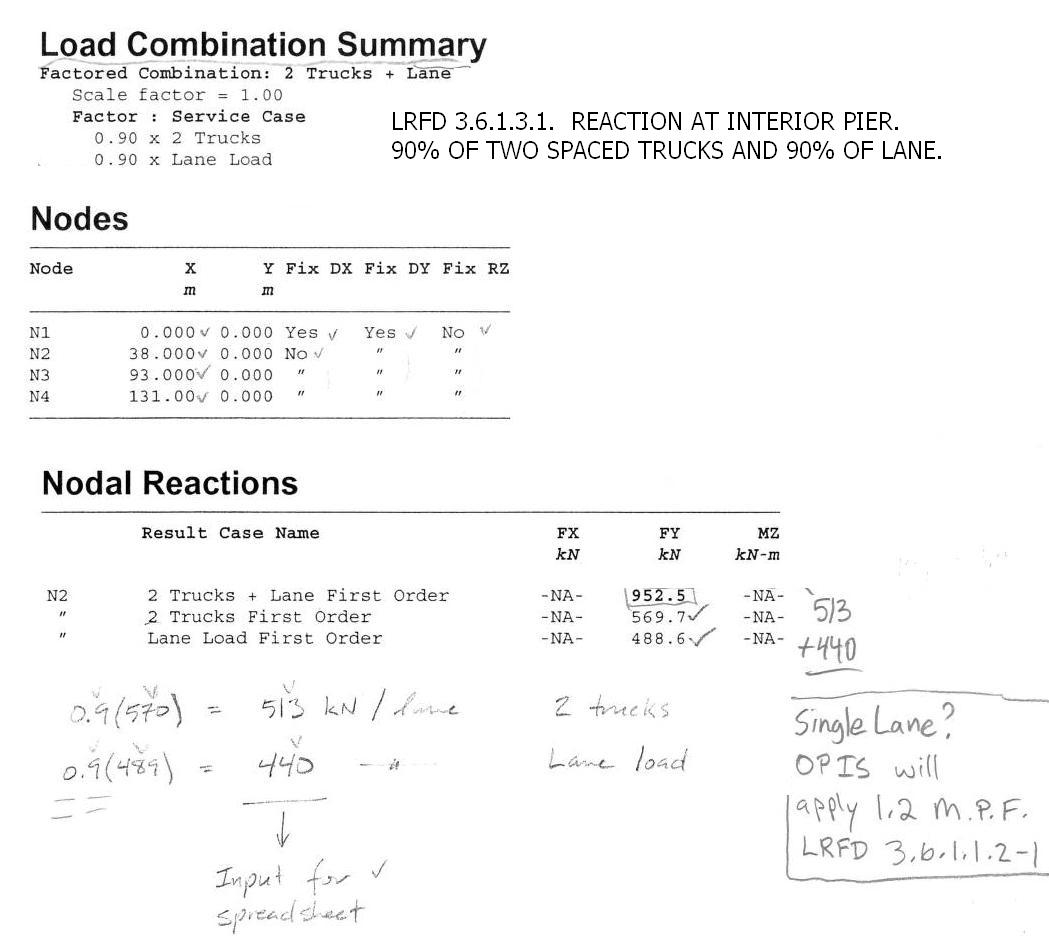 [Speaker Notes: Making single lane of live load to produce maximum overturning of pier.  

90% truck 90% lane

Nodes

Reactions.]
Girder line reactions from lane loads
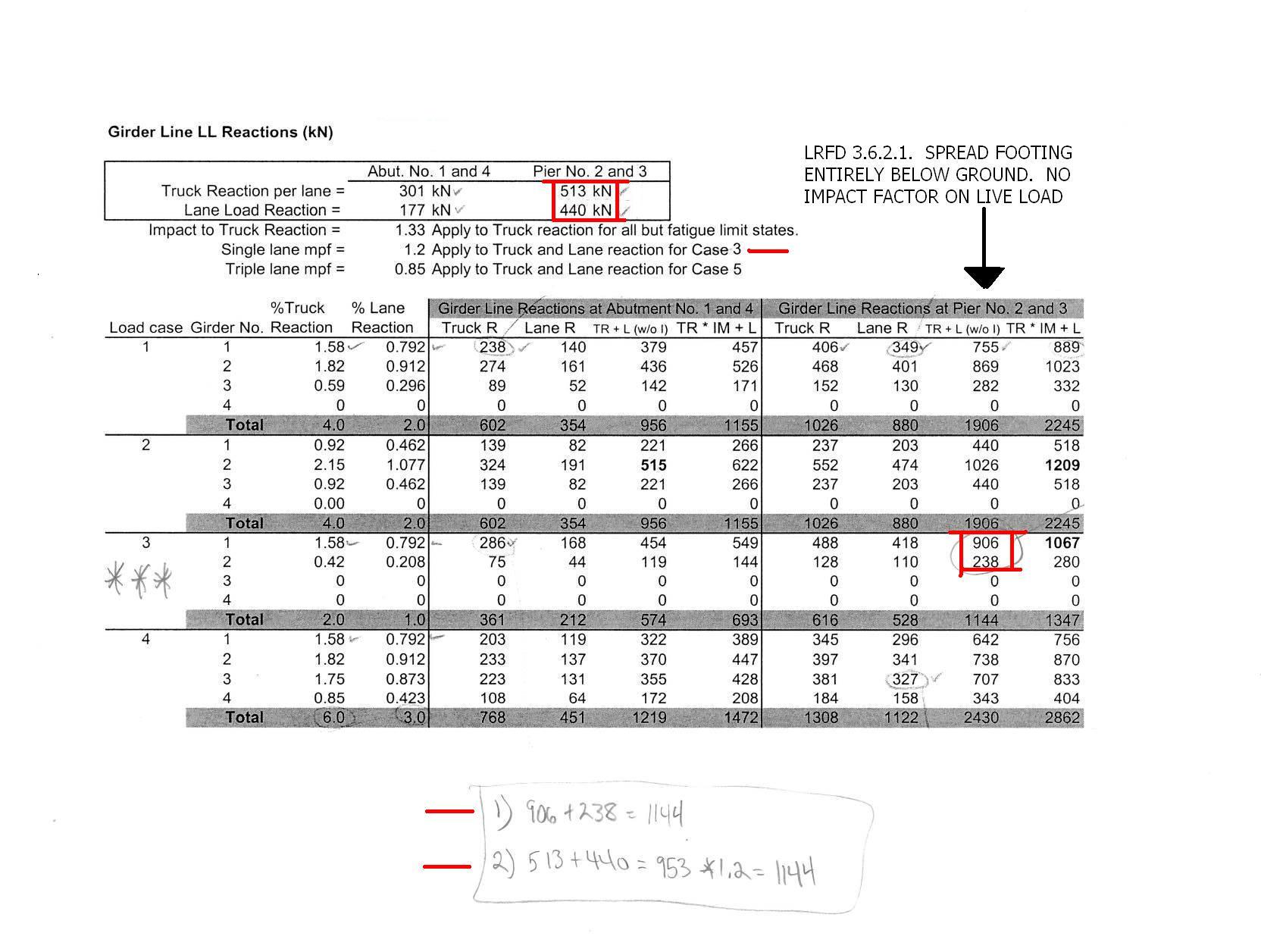 [Speaker Notes: Input truck and lane, output girder reactions.  

Tributary area method.

Truck and lane have MPF added.

Last two columns, without or with impact on truck.]
Pier geometry with girder LL reactions
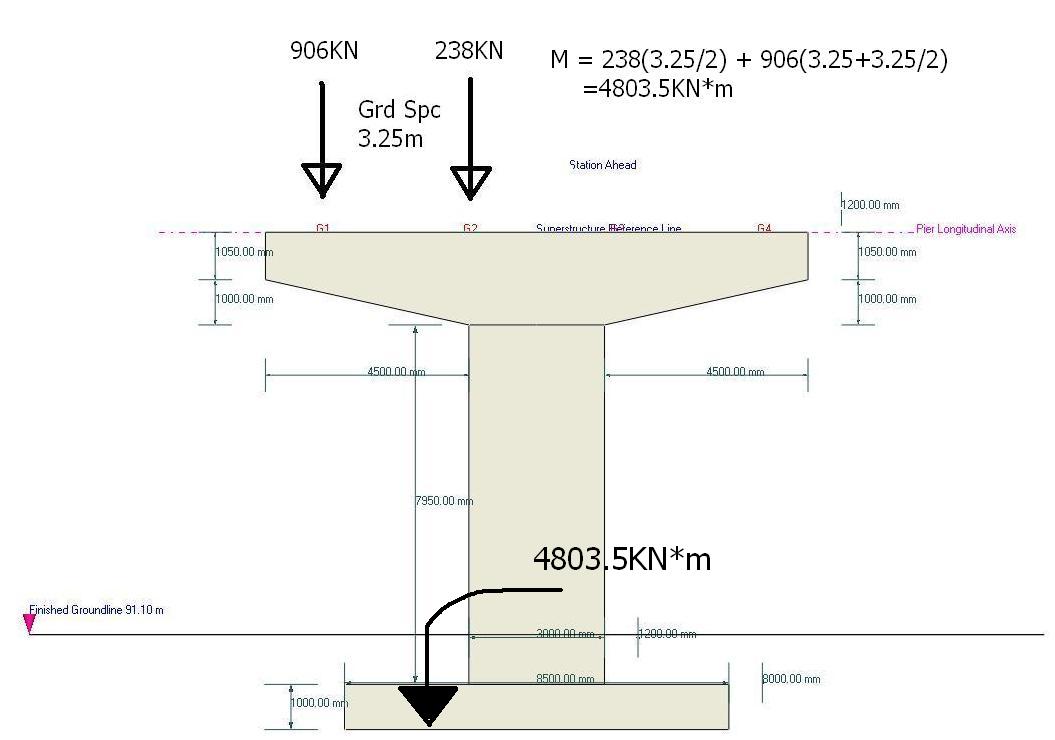 Finished Groundline
Depending on your foundation type may need to find equations to help match your work to Opis Substructure results.
[Speaker Notes: One of the detailed dimensions is finished ground line.  

Simple statics.

Ground line:  only works in this view.  If you look at groundline in ISO-metric view, all below ground stuff covered up.]
Effective footing width
MDT Str. Man. Fig 20.2C.  Internet link below
Eccentricity (e) = Moments/Vertical loads LRFD 11.6.3.2. (following page)
Vertical loads
	DL  = 6655KN – same as OPIS
	LL   = 906+238 = 1144KN  90% truck pair + Lane
	DL + LL = 7799KN  total axial.
e = 4803.5/7799  = 0.616m
With these values I’ll verify OPIS results.
http://www.mdt.mt.gov/other/bridge/external/structures-manual/part_II/chp-20-final.pdf
[Speaker Notes: Now I’ll get into the exact calculations for a spread footing.]
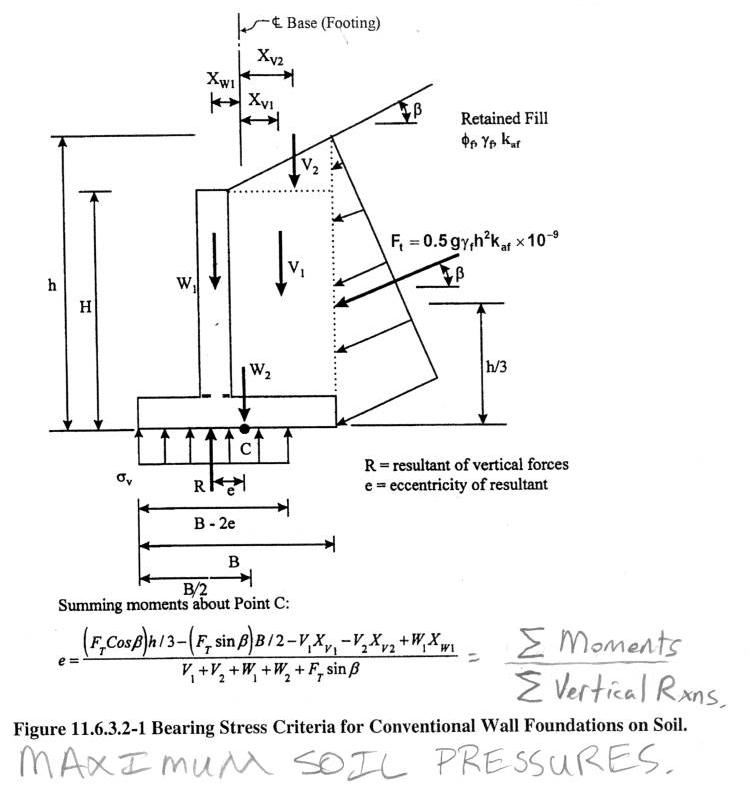 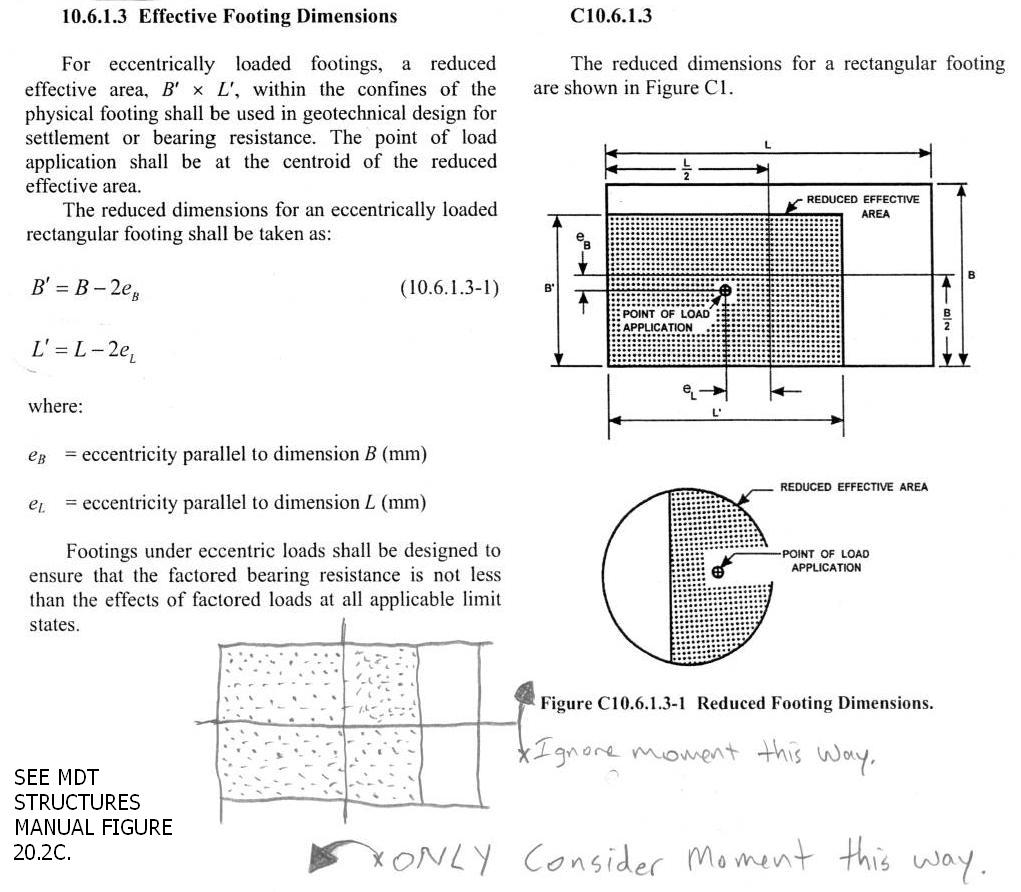 Top two identical: 

equal pressure

e same both cases
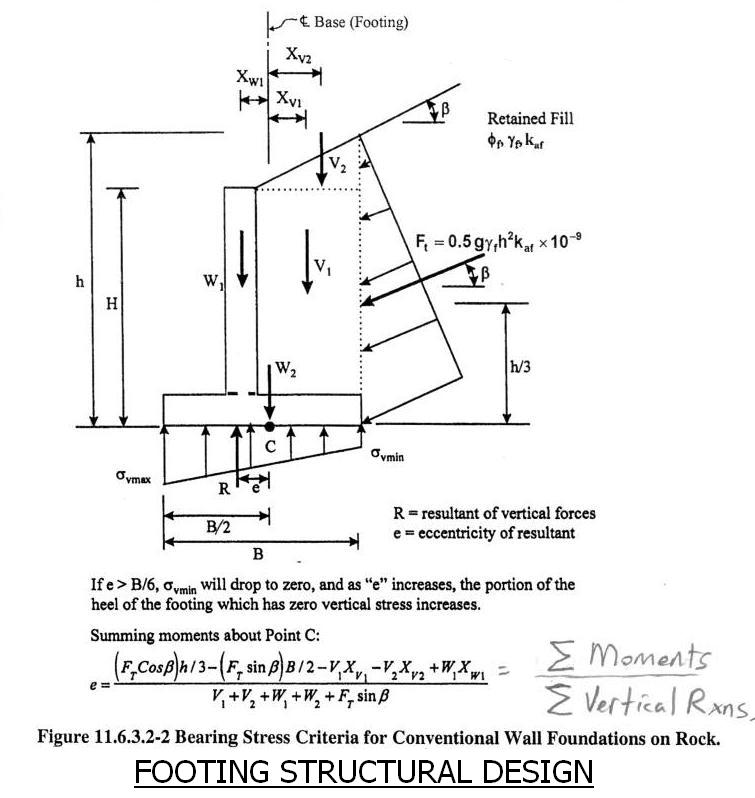 Bottom picture and its equations are what were used for structural footing design while checking coworkers pier

And Opis reports in Spec Chec Detail Loads and Reactions on spread footings the same pressure distribution

See also LRFD:  10.6.1.4; 10.6.5; C5.13.3.6.1-1.
[Speaker Notes: Eccentricity is important for geotechnical max pressures, as well as verifying Opis spread footing results, which correspond to footing structural loading.]
Verify model.  Compare Spec Check
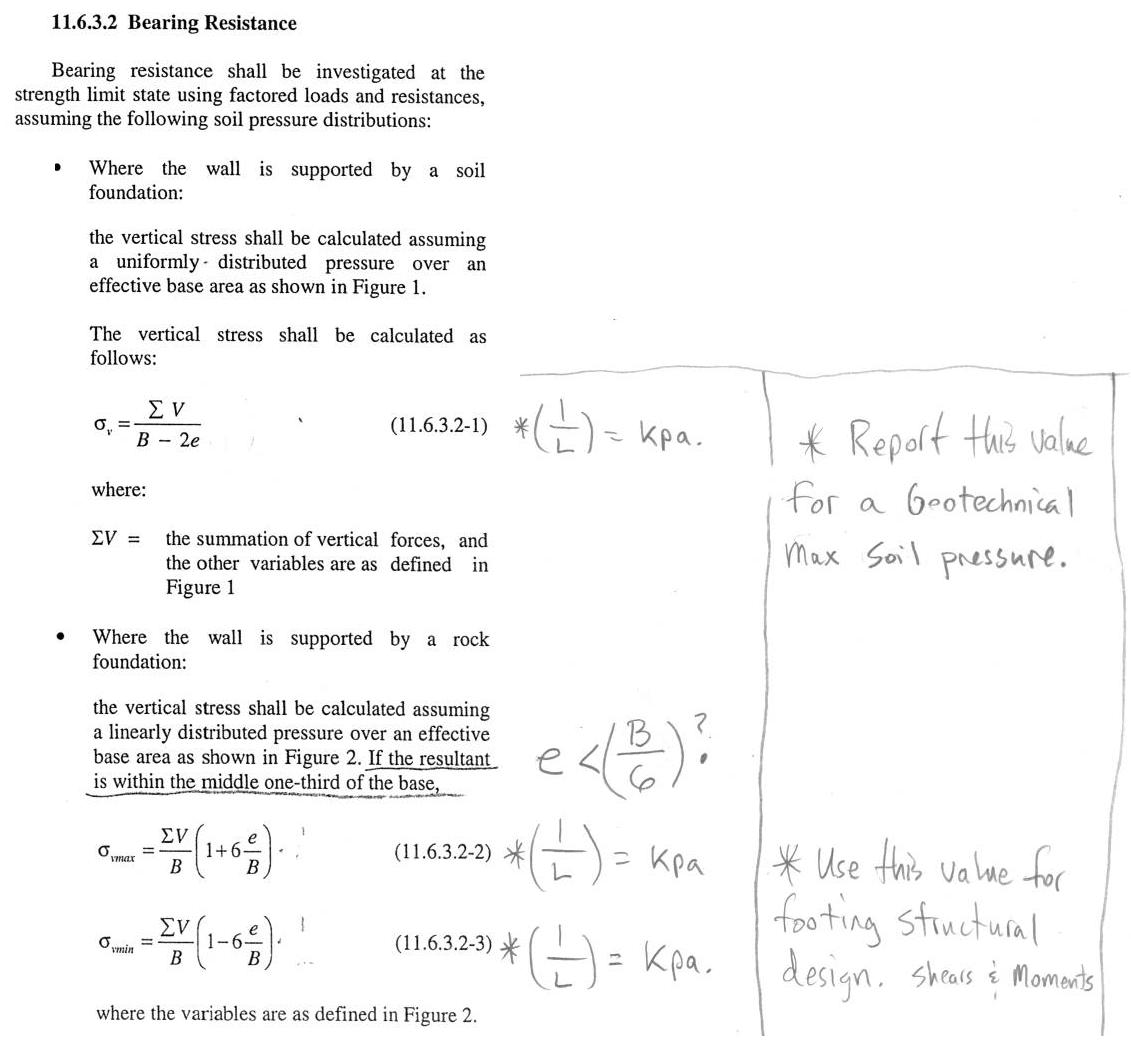 I know all the variables shown here, 

now we’ll have Opis place the superstructure Live load on the pier.  

And compare the two a few slides.
As shown on Loads and Reactions table (following)
Max Pressure  ---------------------
And 
Min Pressure-----------------------
[Speaker Notes: Using our own Vertical reactions, live load moment, and eccentricity, we gather max and min footing pressures.

Notice the eccentricity less than footing width divided by 6.  this will almost always be the case, but there are other eqns not shown which must be used.  

8.5m/6=1.42m    e=0.62m  ok.]
Opis’s Live Load:      One Lane far side of travelway
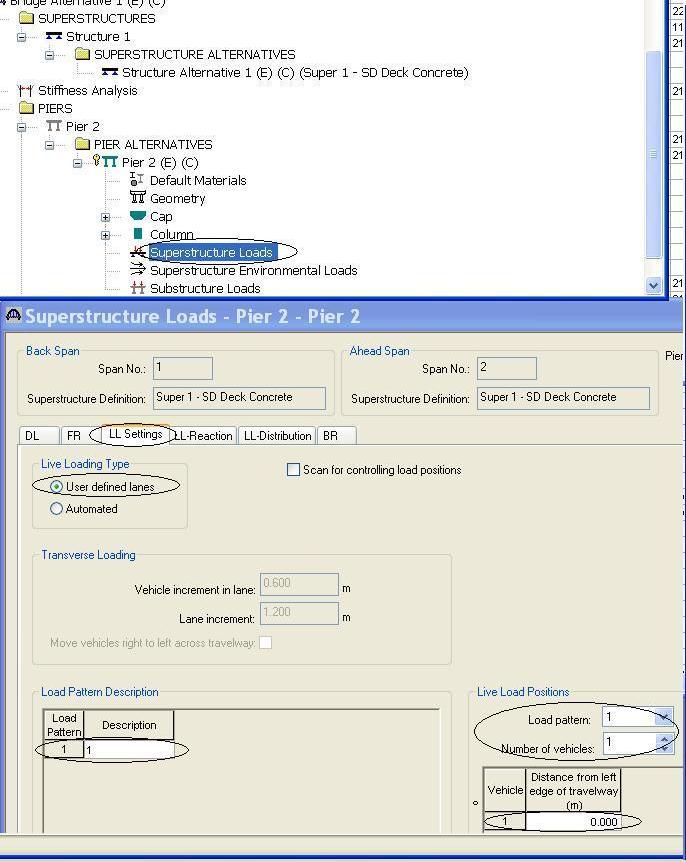 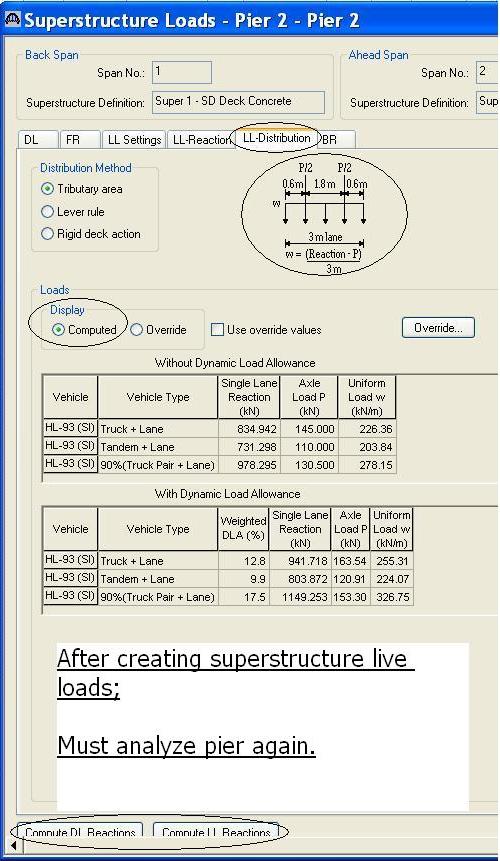 Override Live Loads
Compute DL and LL Reactions will only work with all pier defined
[Speaker Notes: Two tabs for Live Load settings.  “LL settings”  “LL distribution”  This is where the number of LL arrangements is made.  

Note:  pictured vehicle, distribution method, computed values, and, distance from left edge of travelway.

Pictured 3.0m lane,  fits inside 3.6m width.  In two arrangements with 0.60m vehicle increment in lane.  LL1, and LL2.  

0.00m distance from edge of travelway keeps vehicle over cap edge.  

Click Compute Live Load Reactions.  Pull Live loads from Opis Superstructure.  

Substructure will compute DL and LL reactions only after all piers are defined.  Luckily the copy past is very easy.]
We’ve analyzed again:  Results for DL + LL
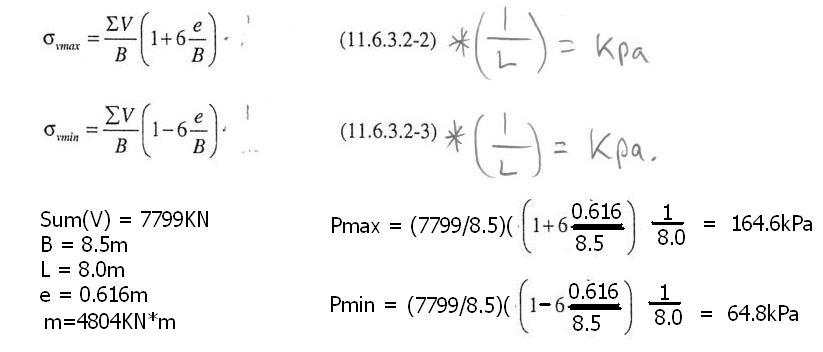 My work by hand for D.L. and L.L. with resulting footing pressures.
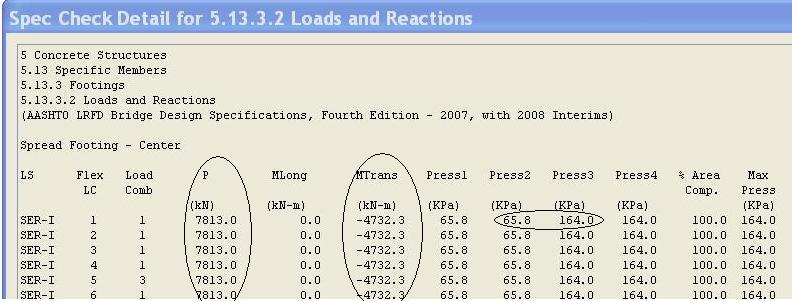 OPIS’s spread footing results table.
97.9kPa down to 65kPa due to overturning
Many ways for viewing results.Shear in the cap due to live load.3D schematic – results view
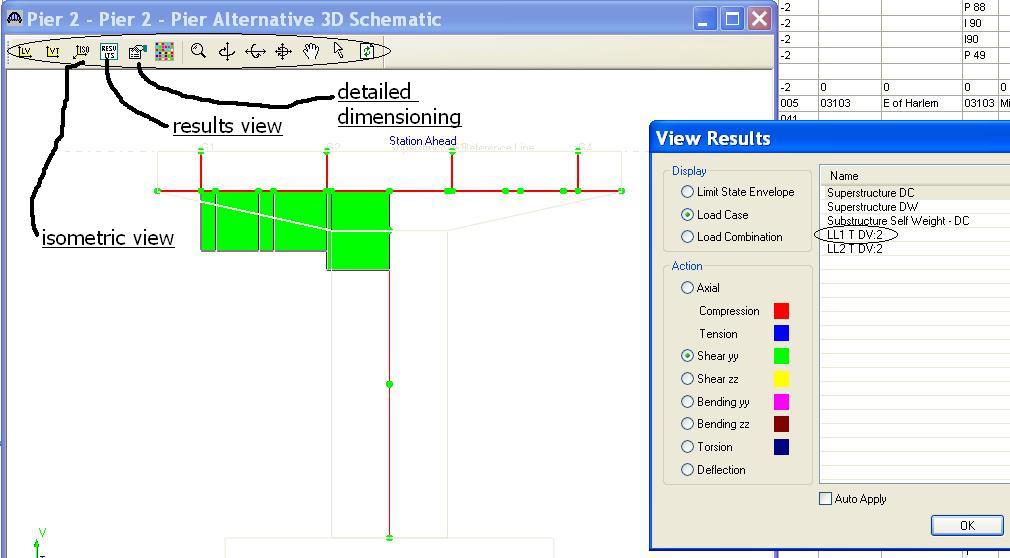 [Speaker Notes: Shear results one lane far side of cap.]
Authoring Report Styles.
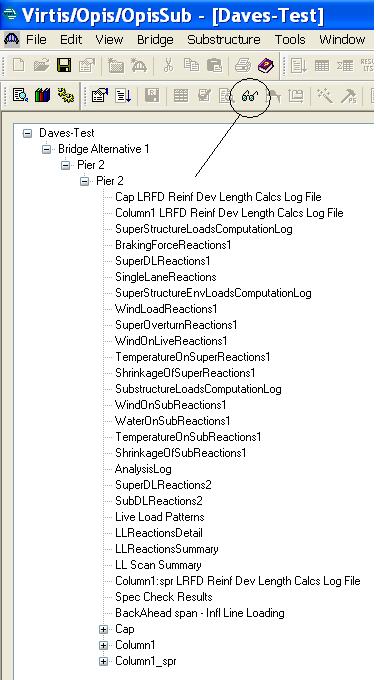 Glasses:  Many useful preformed reports
New Tabular Report.xml;  Viewed in internet browser.  Give a unique name, otherwise new overwrites old.  Find files in install folder
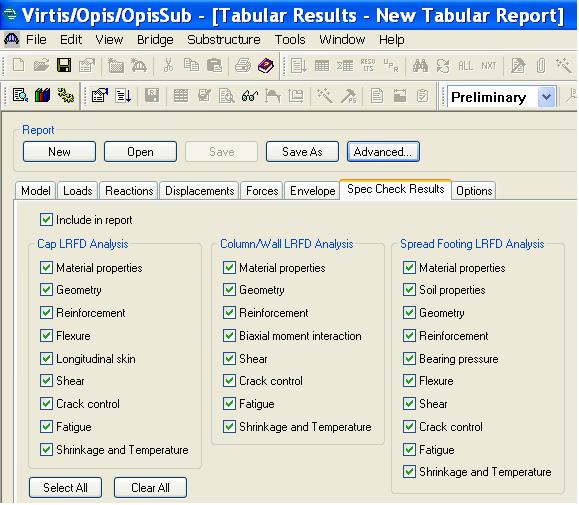 Spec Check Results
Specification Check
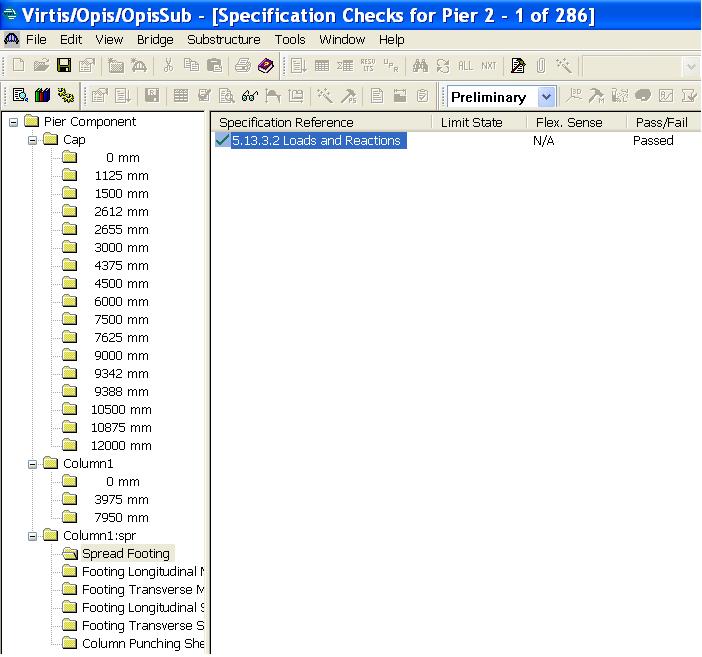 Most recognizable to OPIS Superstructure users.  OPIS Substructure Spec Check.
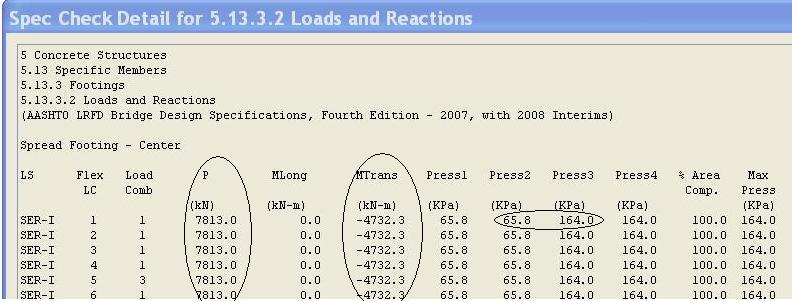 Questions and comments
Opis Substructure
Questions?
dwarner@mt.gov  email any questions.